ライン引き用図面
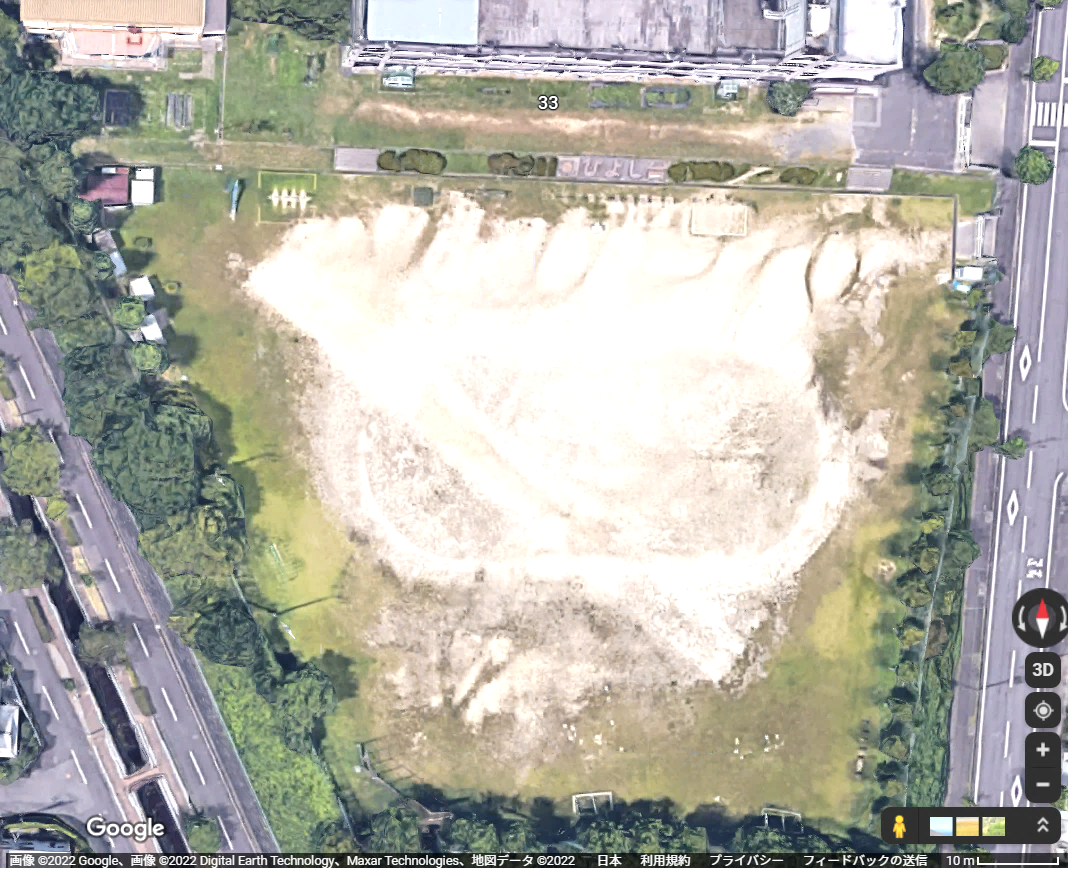 ※建築物等は
方位軸から約2°ずれ
14mx7m
「ひ」の文字
～東階段西端：35m
盆踊り
舞台トラックルート
「ひ」の文字
～盆踊り円中心：18m
盆踊り楕円
横R14ｰ縦R12
「ひ」の文字
～半円中心：25m
弦10m
弦10m
グラウンド
照明灯
R35m
半円周110m
プログラム用
校舎
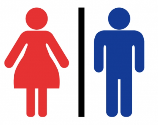 立ち入り禁止
音響
ステージ
ひよし台
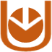 受付２
自主防犯
出入口
カクカム
受付・本部
交通安全協会
チーム日吉台
老人クラブ連合会
スポーツ振興会
スポーツ少年団
消防団
学区民会議
Met’ｓ
立ち入り禁止
立ち入り禁止
HIRO’ｓ
飲食販売
ゲーム
スタッフ
飲食場所
キッチンスピンライフ
おれのそーだだ
キッチン
フォーユー亭
ABCクラブ
校舎
テント詳細図
ステージ
小学校（ML）1
音響
ひよし台
小学校（ML）2
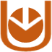 ※自主防犯（小）
出入口
※カクカム（小）
小学校（ML）3
※交通安全協会（小）
直径70m
※老人クラブ
（4.8x3.0)
四西（小）１
チーム日吉台
老人クラブ連合会
スポーツ振興会

　スポーツ少年団
キッチンスピンライフ
おれのそーだだ
小学校（大）１
消防団
社協（中）１
※スポ振（小）
キッチン
フォーユー亭
学区民会議
Met’ｓ
HIRO’ｓ
ABCクラブ
テントサイズ
（大）7.2x3.6m
（ML）5.4ｘ3.6m
(中）6.0x3.0m
(小）3.0x3.0m
四西（小）２
実行委準備
※持込
ゲーム設置場所（空き地）
飲食場所（エクセル３×4脚）
社協（中）２
小学校（大）２
※学区民（小）
自治連（中）
社協（中）３
校舎
火気・機材配置図
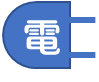 ステージ
ひよし台
小学校（大）４
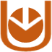 出入口
火火火火
チーム日吉台
老人クラブ連合会
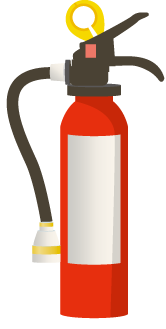 カセットコンロx４
スポーツ振興会

　スポーツ少年団
キッチンスピンライフ
おれのそーだだ
消防団
火
プロパンコンロ
かき氷機ｘ３
石窯
火
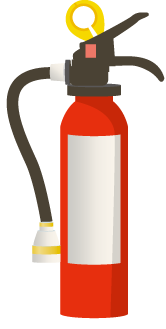 キッチン
フォーユー亭
学区民会議
Met’ｓ
HIRO’ｓ
ABCクラブ
かき氷機
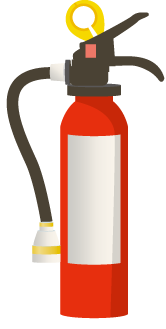 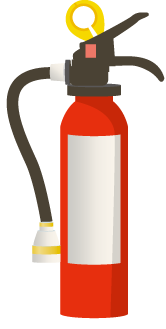 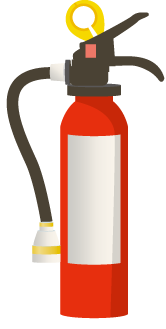 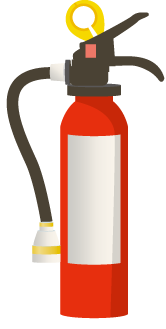 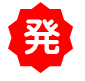 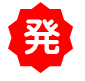 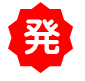 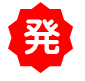 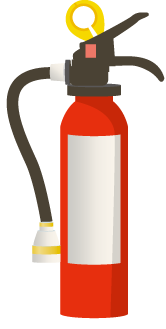 火火
火火火
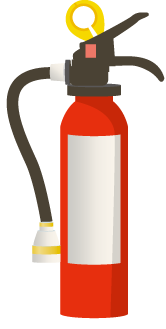 プロパンフライヤーｘ２
バーベキューコンロｘ３
火火火
火火
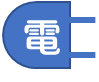 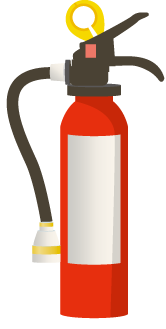 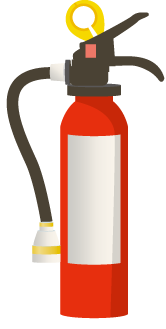 プロパンコンロ
カセットコンロｘ２
プロパンコンロｘ２